Klasszicizmus
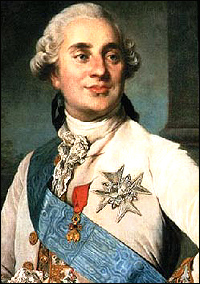 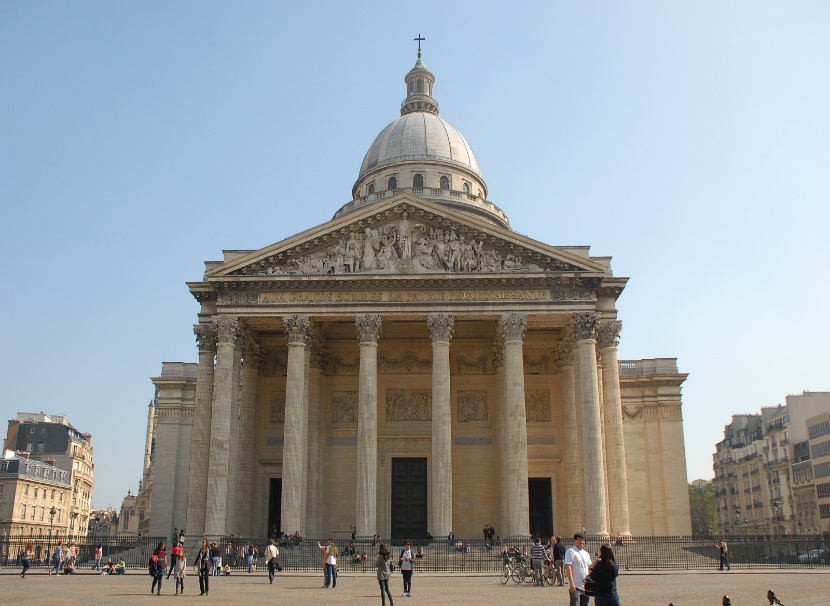 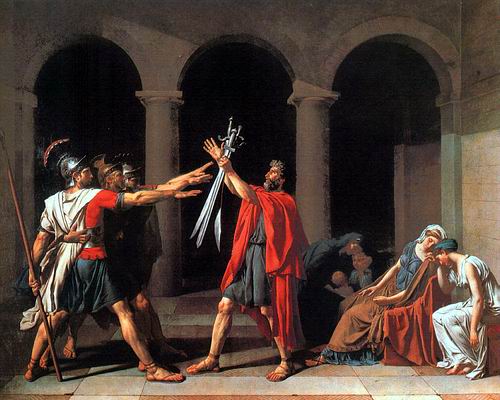 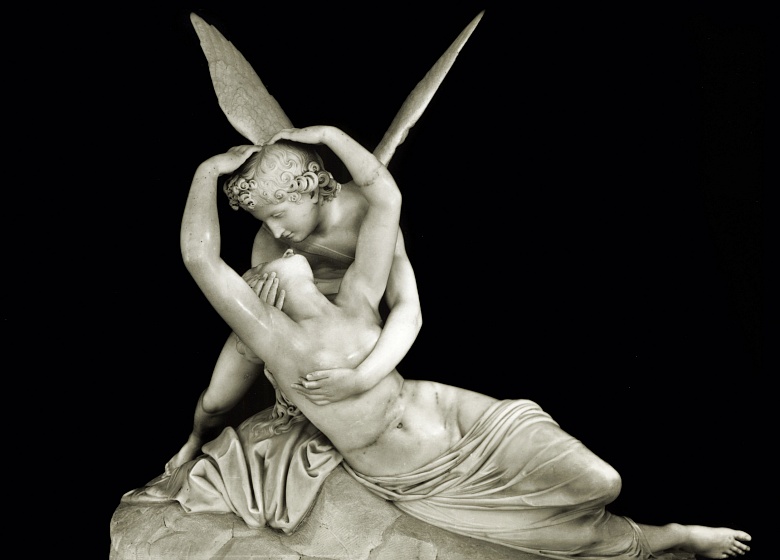 Kialakulása
XVII. század  
Franciaország
uralkodó: XIV. Lajos
államforma: abszolút monarchia
az ízlést a józan ész nevében az uralkodó irányítja
Racionalizmus
a klasszicizmus filozófiai háttere
‚ráció’=ész, értelem
ismereteink forrása: ráció
„Gondolkodom, tehát vagyok”
/Descartes/
Empirizmus
Bacon
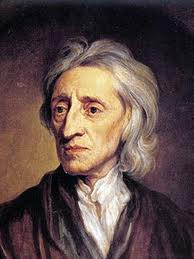 Locke
a szentimentalizmus filozófiai háttere
empeiria: tapasztalat
ismereteink forrása: tapasztalat
Irodalom
Nicolas Boileau
költő, kritikus
Ars poetica: előírások a műalkotással szemben
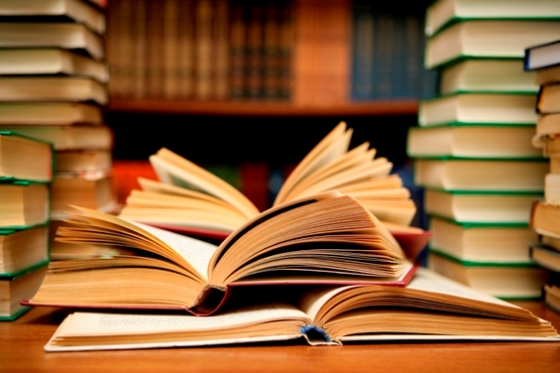 Szabályok
normakövetés
norma: antik művek 
józan ész szerint
mértéktartás
arányosság
követhetőség
érthetőség
tanít 
gyönyörködtet
csak az igaz a szép
Építészet
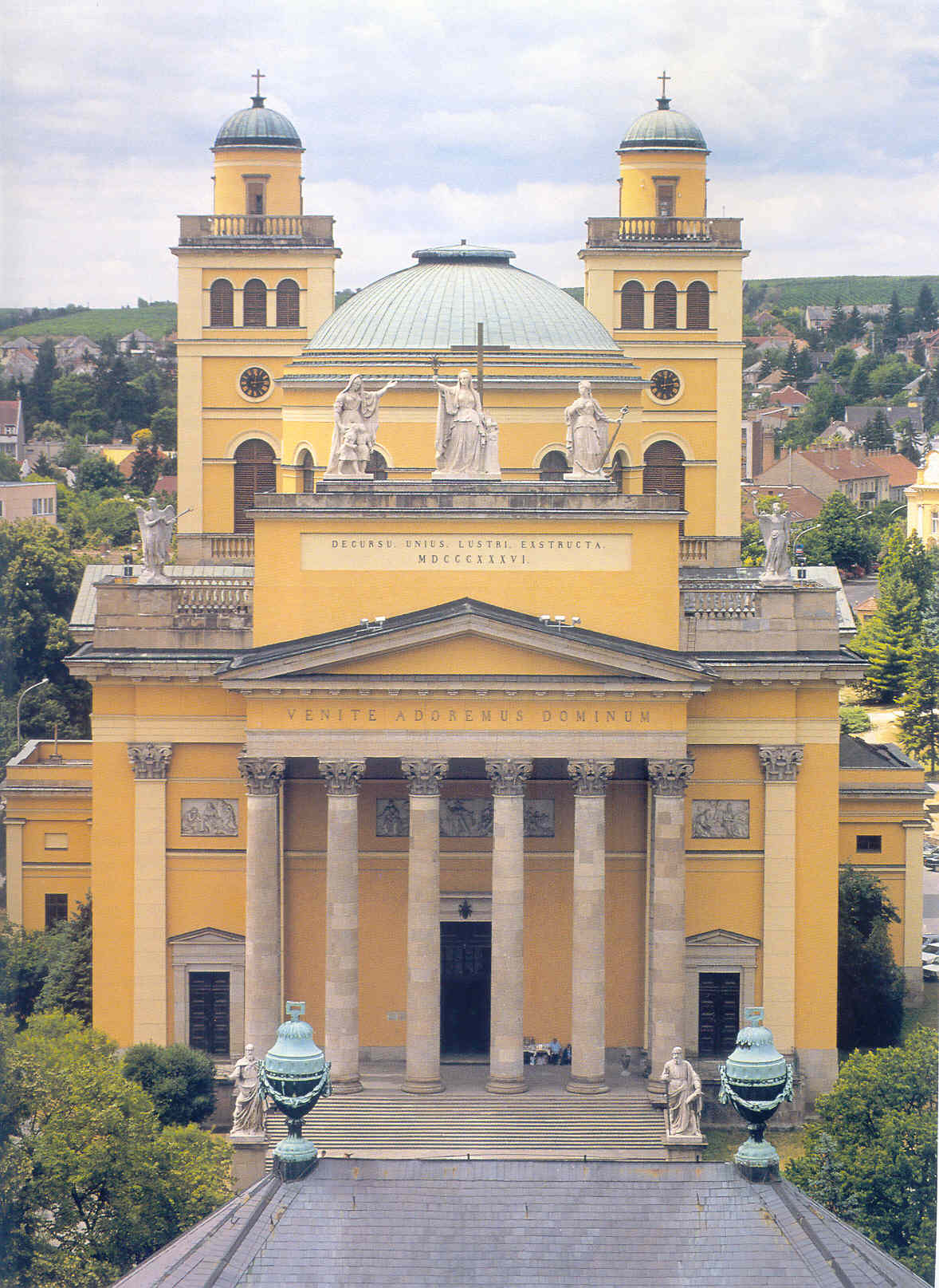 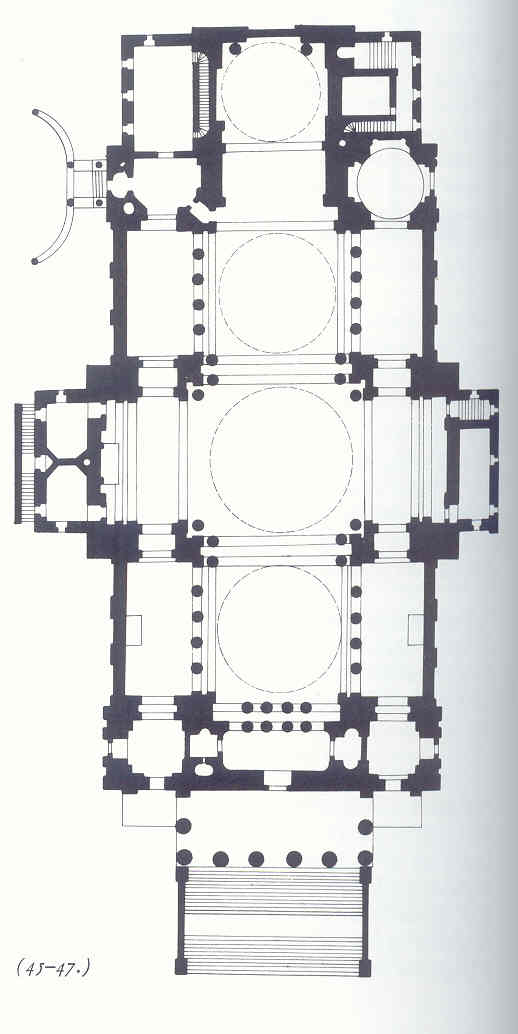 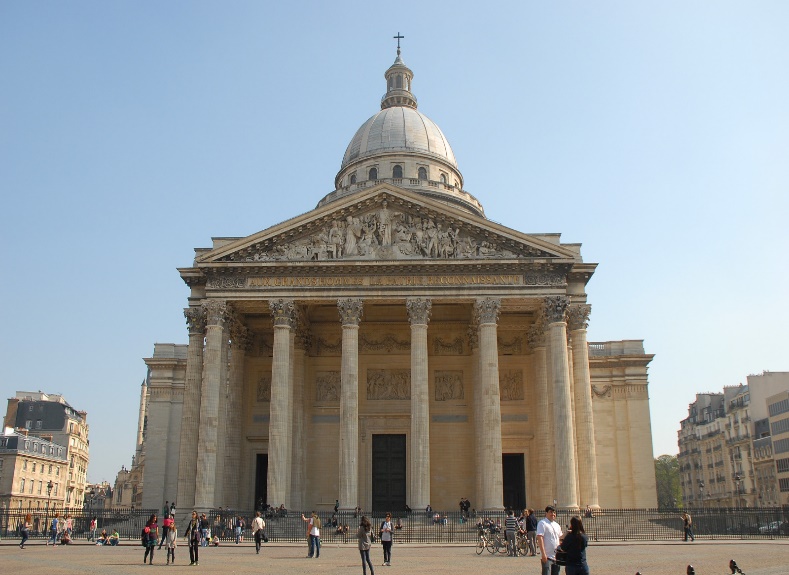 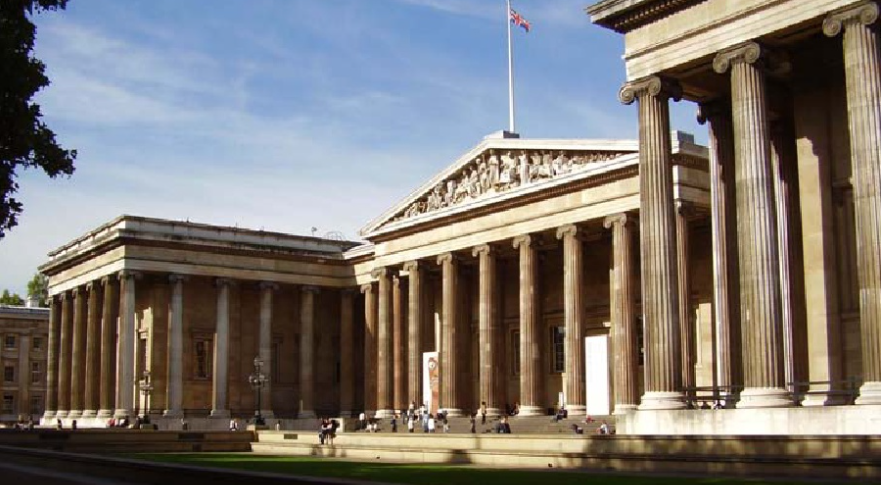 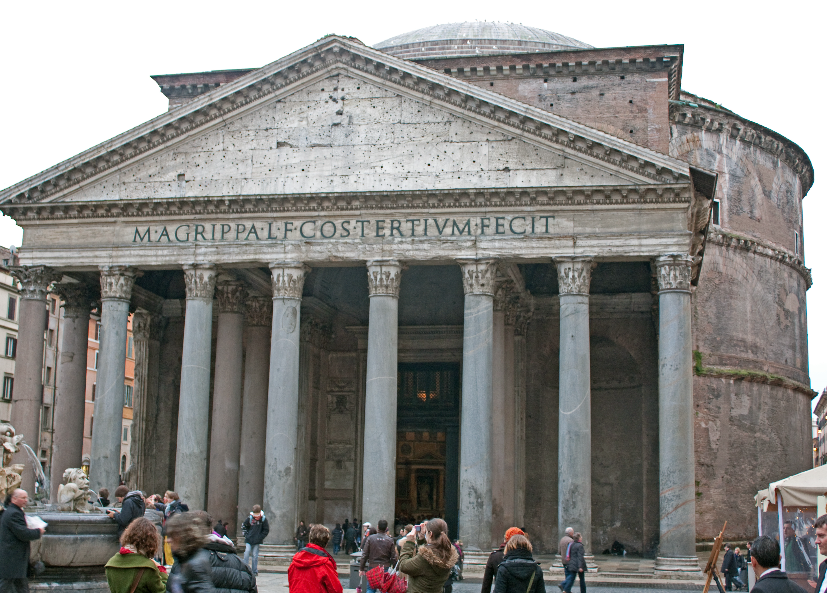 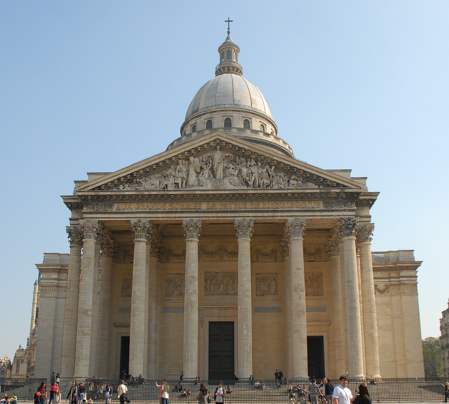 Panthéon-Róma
Kr.e.27
Panthéon-Párizs
1758-1789
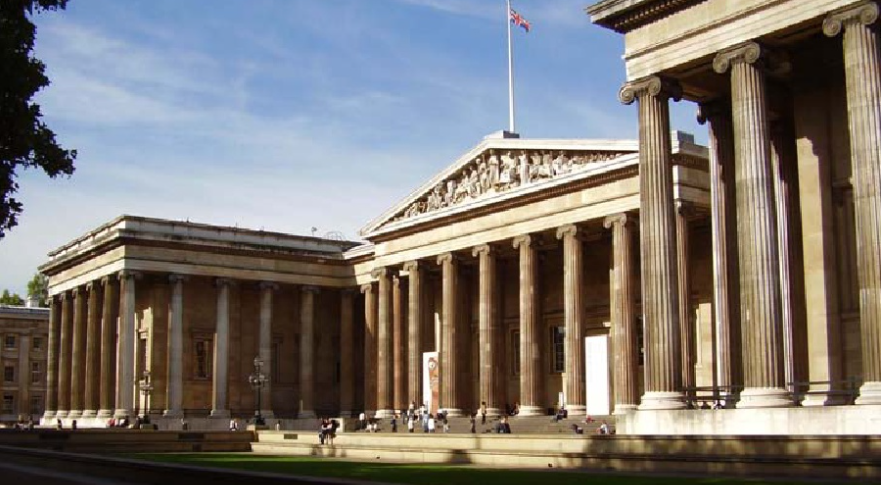 British Museum-London, 1753
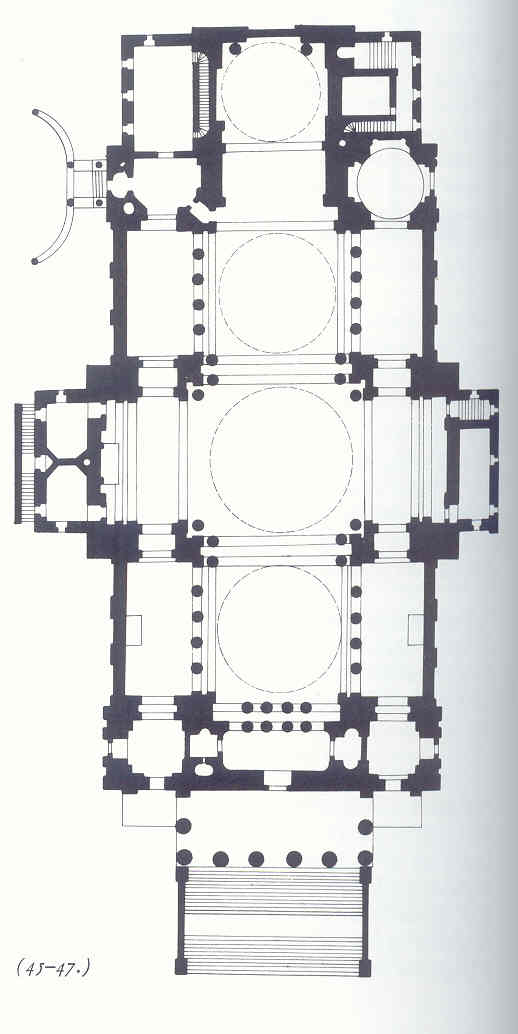 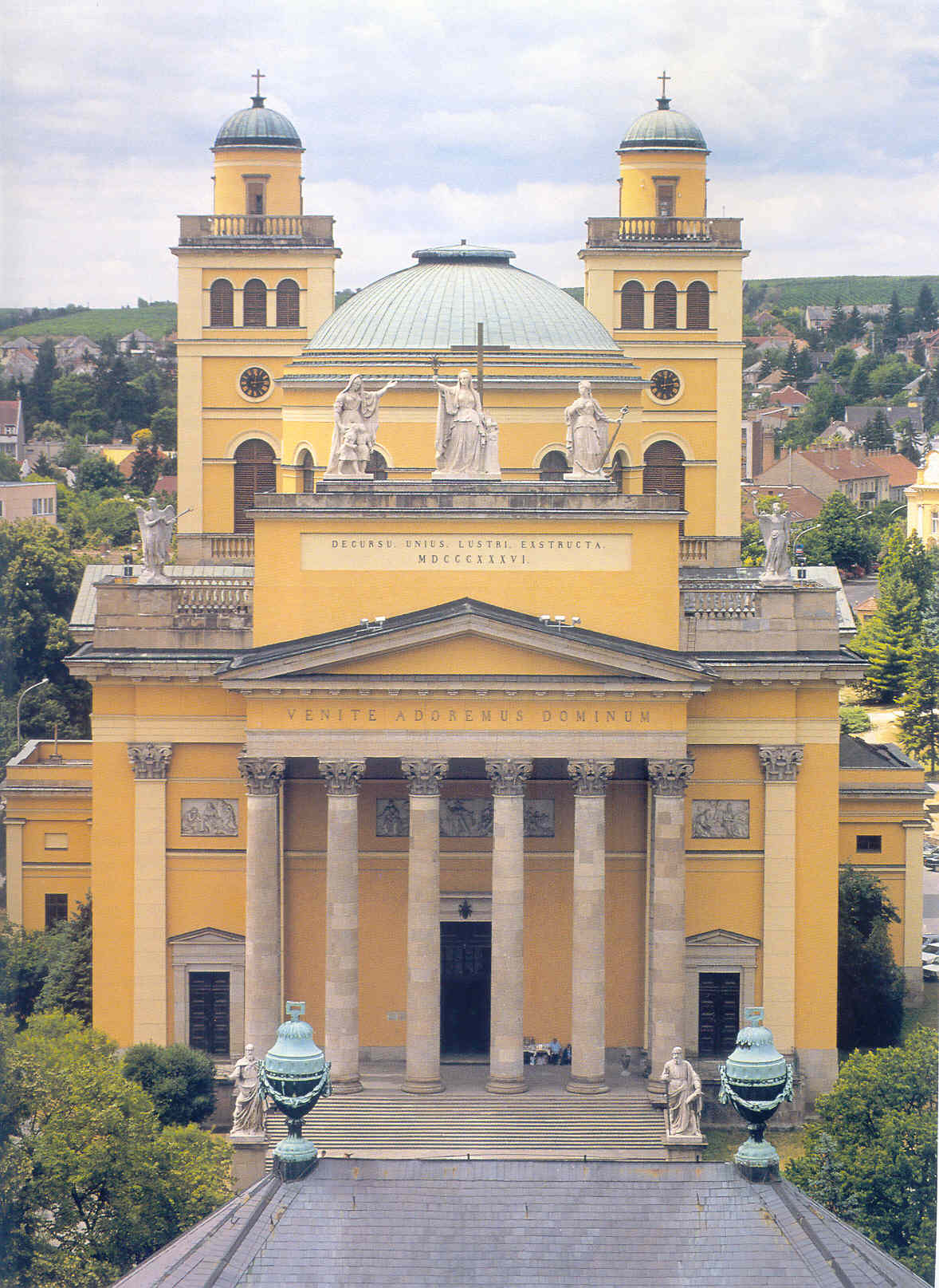 Székesegyház-Eger, 1831-1836
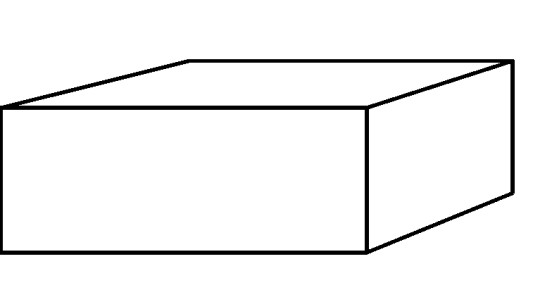 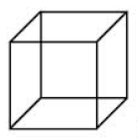 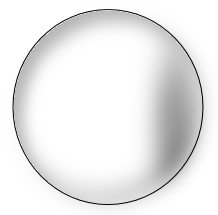 geometriai formák:

timpanon:

antik oszlopok:
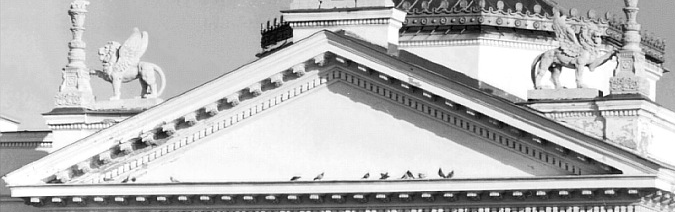 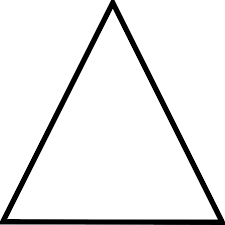 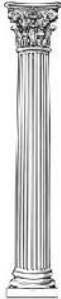 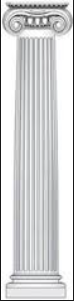 Szobrászat
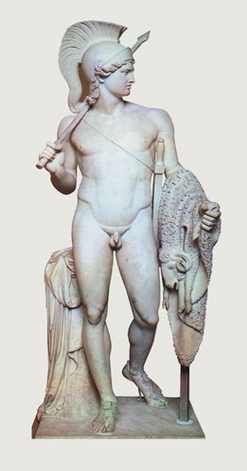 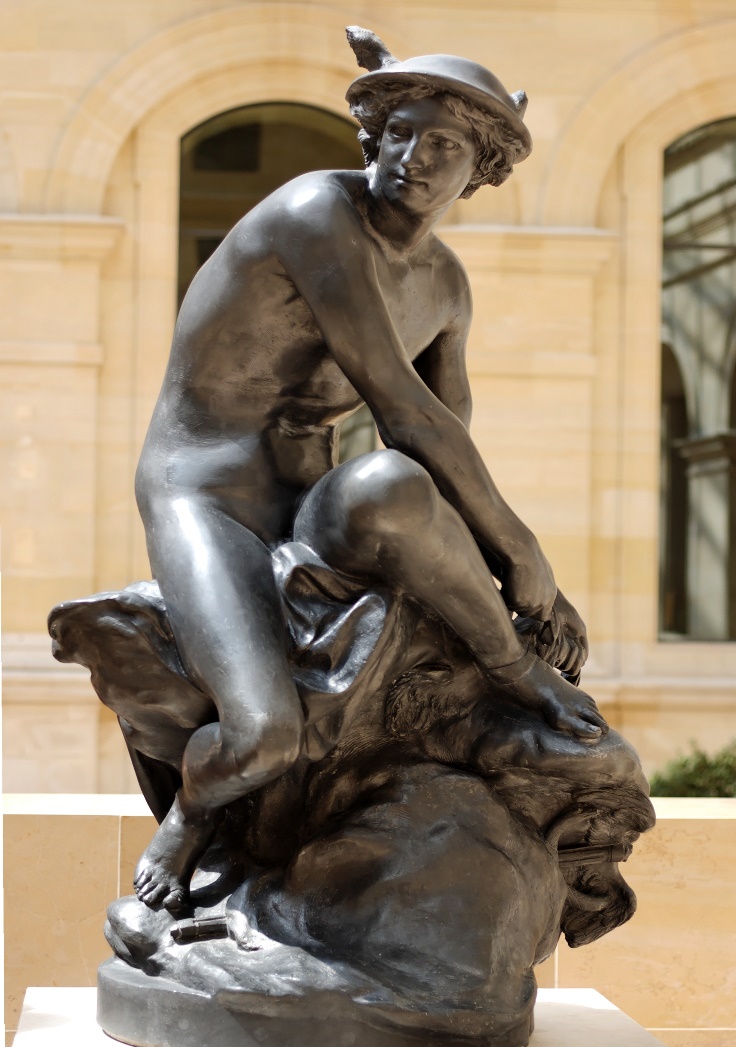 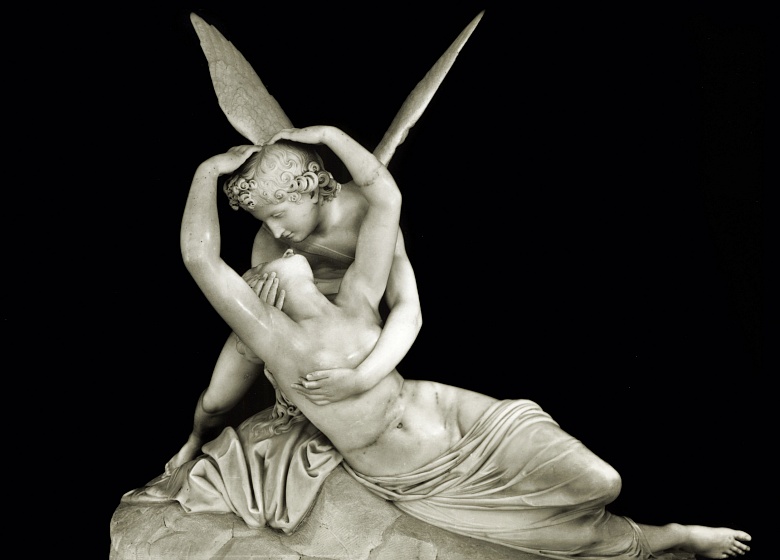 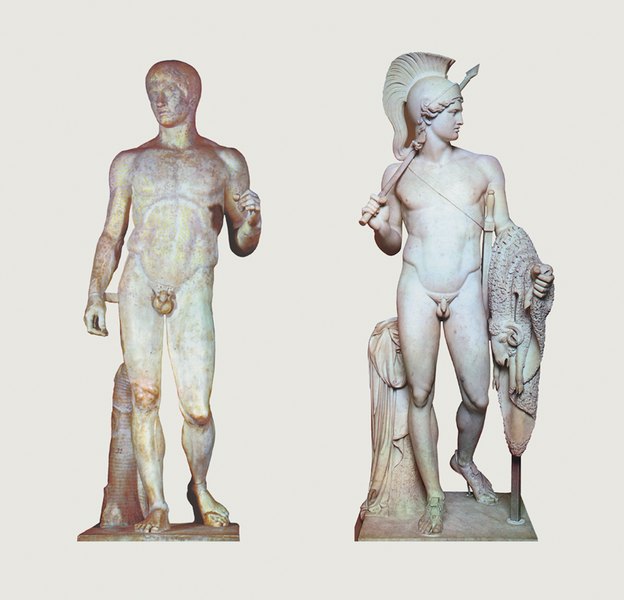 Polükleitosz: Lándzsavivő
Kr.e.460-420
Thorwaldsen: Jaszón az 
Aranygyapjúval, 1803-1826
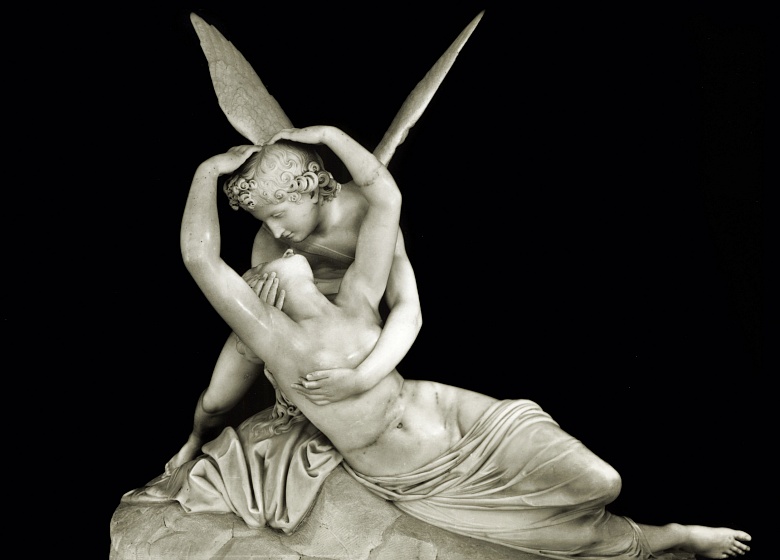 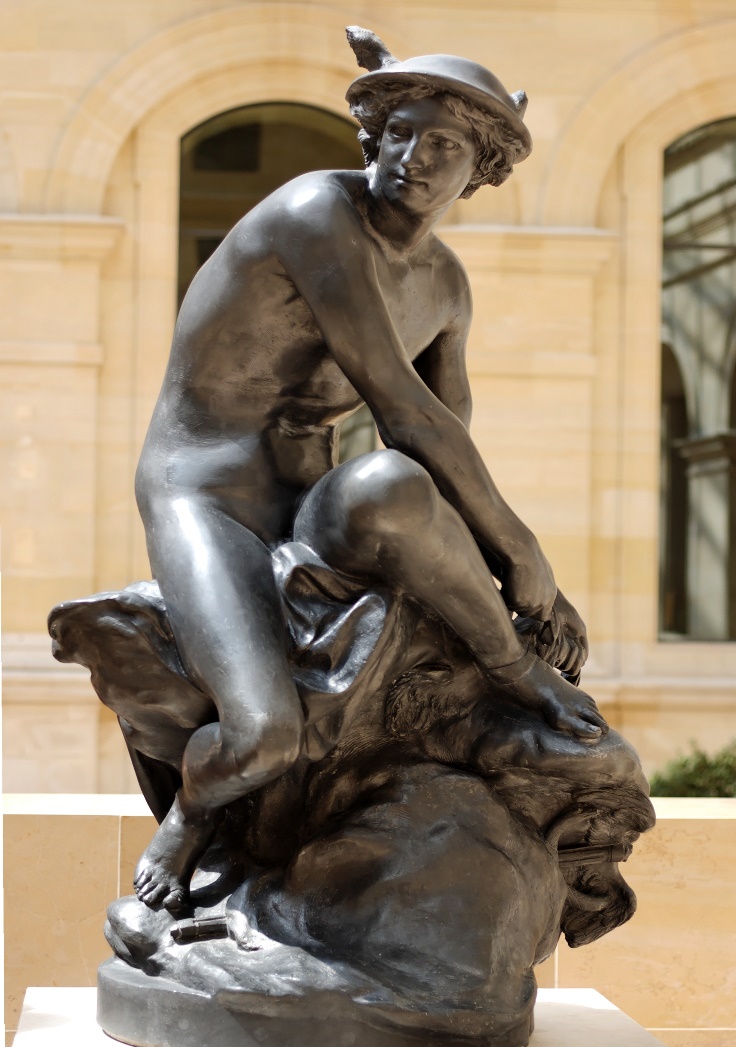 Antonio Canova: Amor és Psyche
1787-1793
Pigalle: A saruját kötöző Hermész, 1744 
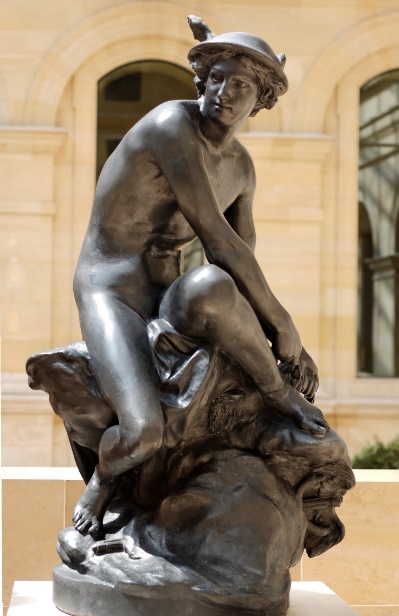 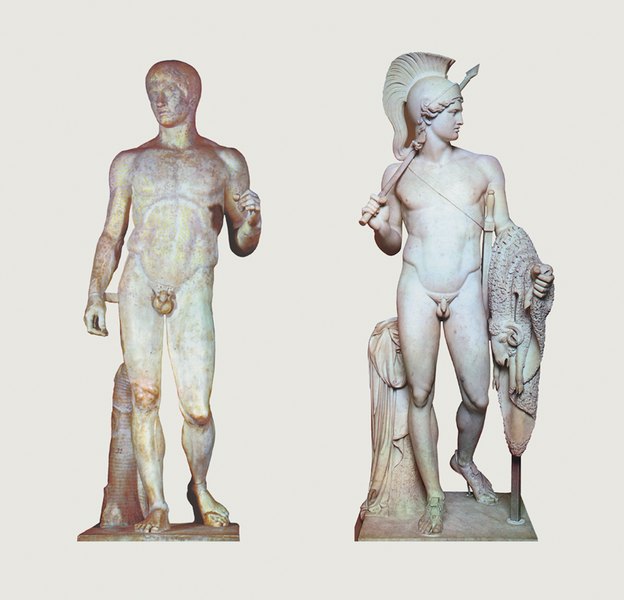 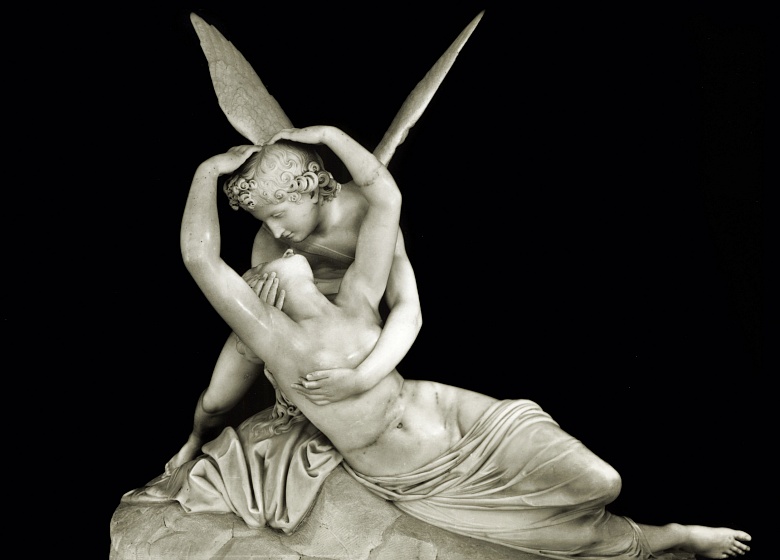 Téma: ókori görög-római mitológia
idealizált szépség
tekintet: hűvös nyugalom
arányosság
felület kidolgozása
Festészet
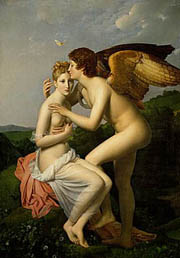 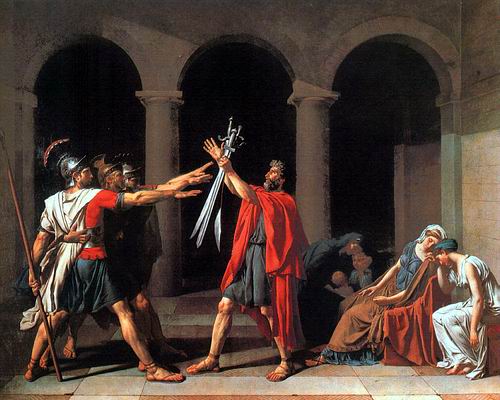 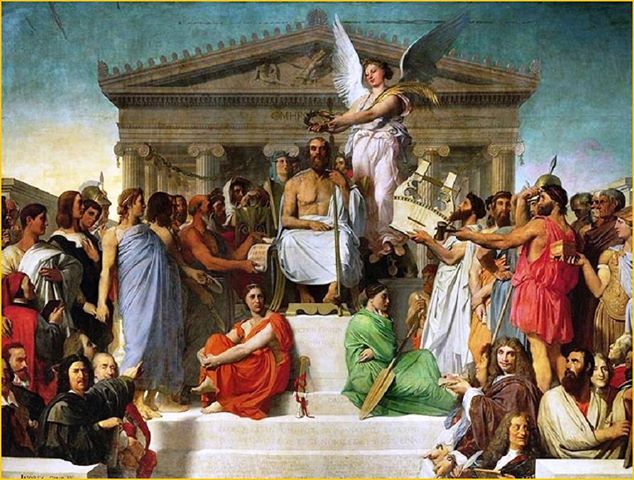 Antonio Canova: Amor és Psyche
1787-1793
Francois Gerard : Amor és Psyche
1798
David: A Horatiusok esküje
1784
Ingres: Homérosz apoteózisa
1827
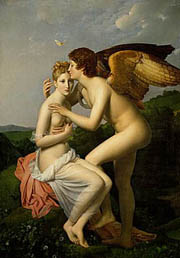 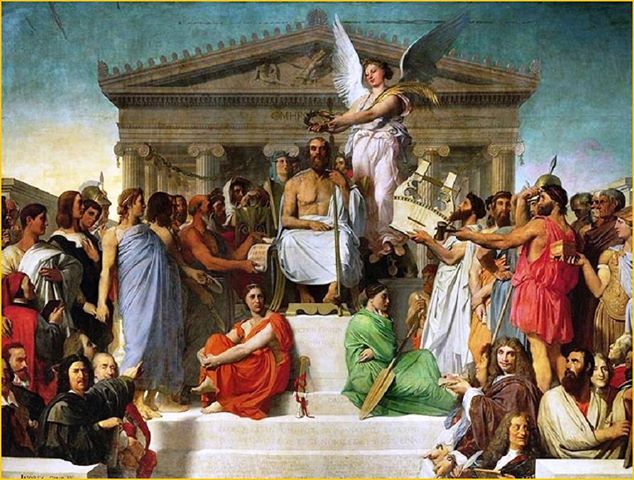 Téma: ókori görög-római mitológia
nincs antik múlt, lelet szobrászatot tanulmányozták	   
színpadias beállítás	
részletgazdag kidolgozás
Zene
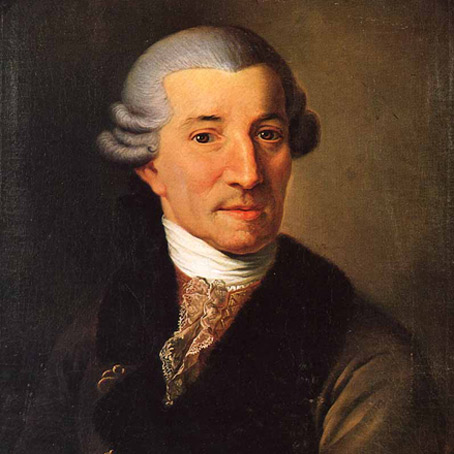 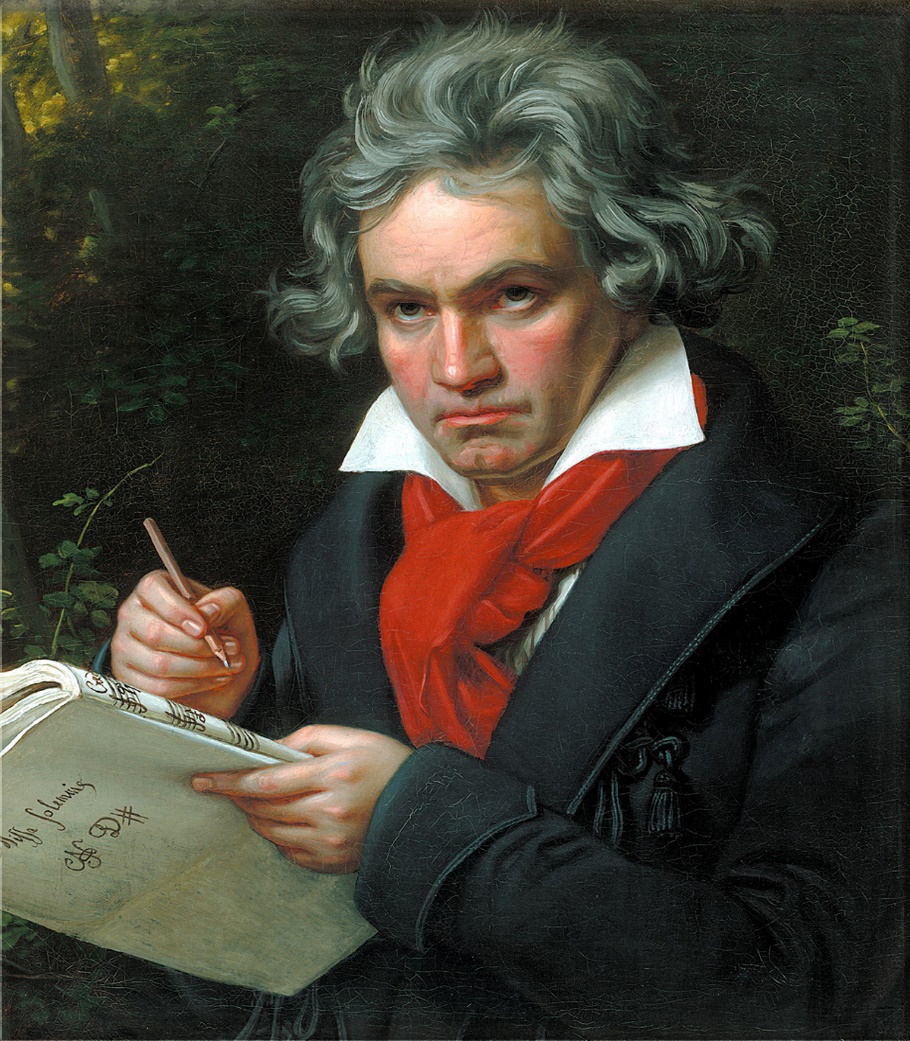 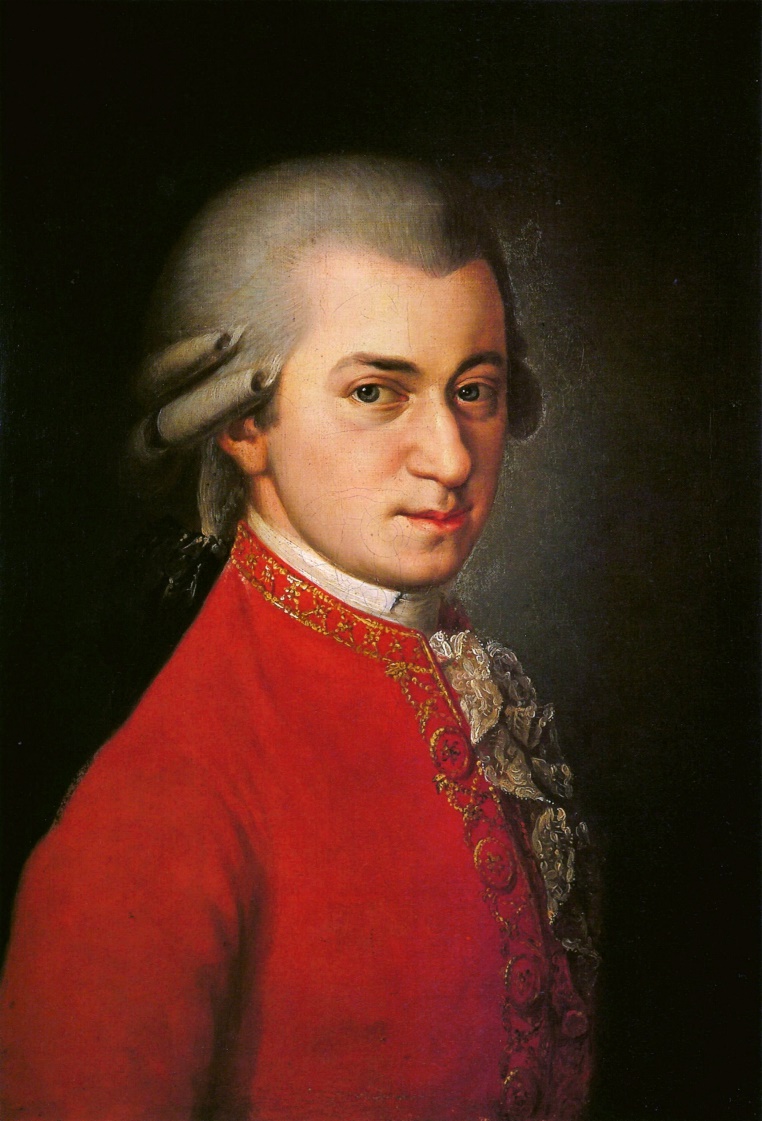 Haydn
1732-1809
Beethoven
1770-1827
Mozart, 1756-1791